VII Encuentro Nacional de Catalogadores “Actualidad y perspectivas de los servicios técnicos en la Argentina”
Primeras experiencias del Equipo de Catalogadores Temáticos de Procesos Técnicos Libros de la BNMM: impacto, aciertos, dificultades y conclusiones preliminares.
Buenos Aires, 2, 3 y 4 de Octubre de 2019
Objetivos iniciales
Consistencia y coherencia en la selección de los encabezamientos de materia, términos género/forma y asignación de número de clasificación
Precisión y exhaustividad en la investigación
Mayor exhaustividad en las tareas de catalogación descriptiva
Lograr una mejora tanto en los índices del catálogo, como en los niveles de recuperación
Antecedentes
Control de Autoridades
Manuales de procedimientos
Primeras reuniones exclusivamente sobre indización       
Experiencia piloto de división de tareas (en parejas)
¿Qué hace un catalogador temático?
Análisis documental del contenido y su representación.
Familiarizar  Analizar  Representar
La representación se realiza utilizando un lenguaje documental precoordinado   
Trabaja principalmente sobre los campos MARC21: 08X, 6XX
Diagrama de proceso general  División procesos técnicos libros
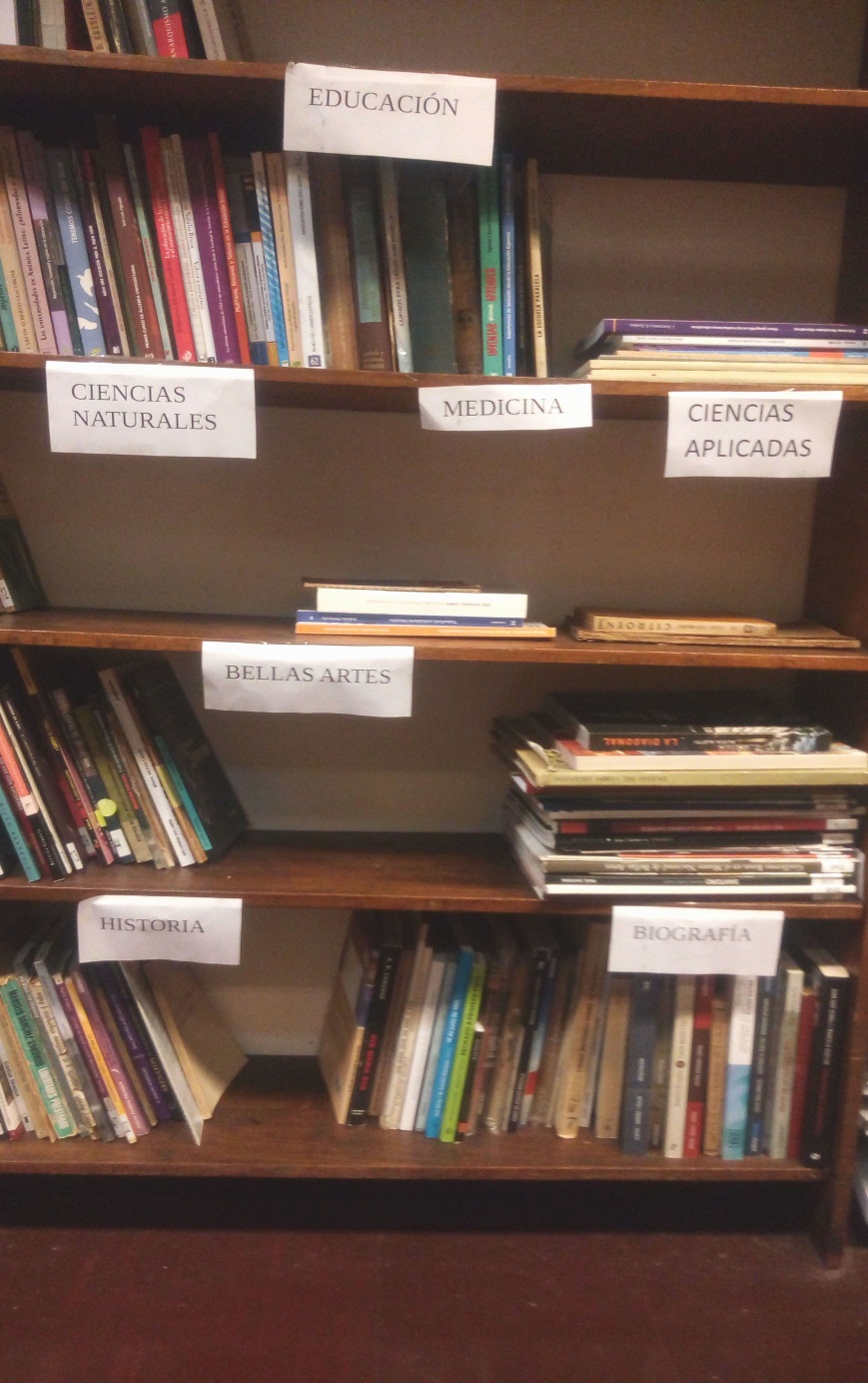 Tareas que lleva adelante el ECaT
Preclasificación
Recepción de material descripto bajo RCAA2


Preclasificación del material acorde con las 9 grandes áreas que propone la CDU
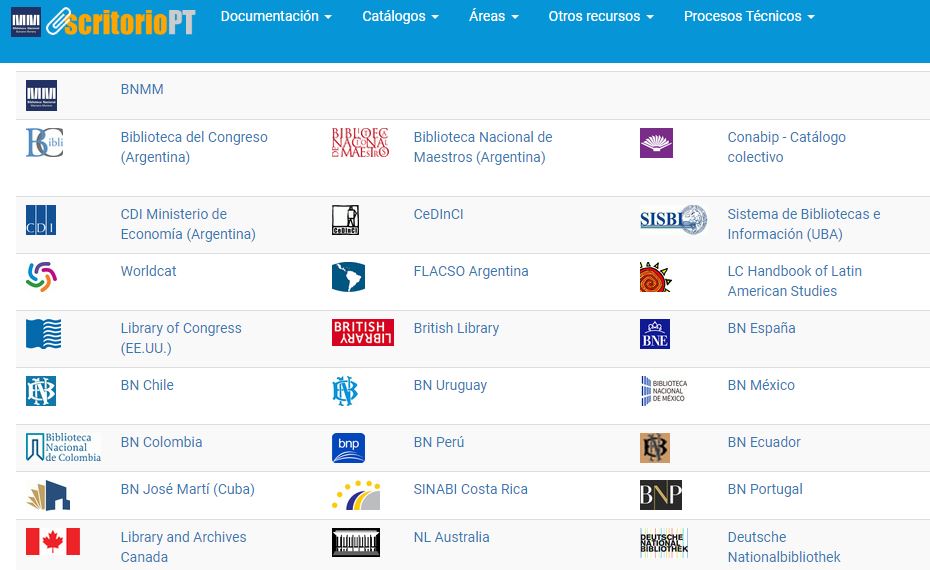 Modalidad de trabajo
Selección de ítems a representar según afinidades, áreas de especialización y la urgencia definida por las jefaturas.
Aplicación de políticas según el Manual de Indización y Clasificación de BNMM
Consultas en base de datos, catálogos bibliográficos y de autoridades 
Representación utilizando un lenguaje documental precoordinado
Corrección de errores: Indización cruzada y Control de Registros Bibliográficos
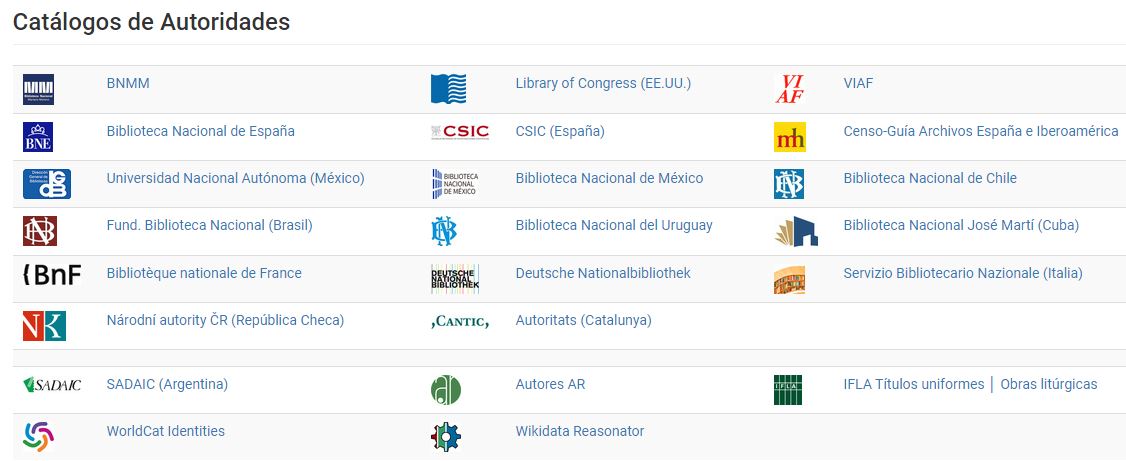 Representación
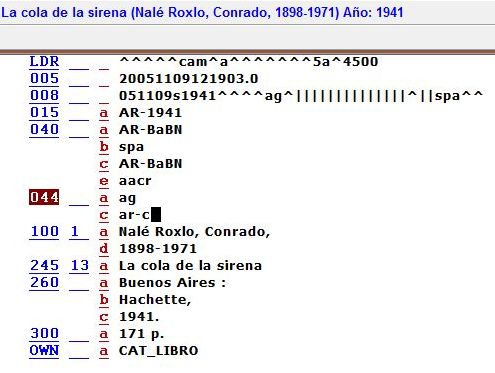 ¿Que sucede cuando no hay instrucciones para el tratamiento temático?
Búsqueda de fuentes válidas
Reuniones internas de ECaT
Reuniones generales de Indización
Análisis de políticas de otras bibliotecas
Compatibilidad terminológica
Detección de necesidades de recuperación
Unificación de criterios
Adopción de políticas
Diagrama de proceso específico del catalogador temático
.
.
Aciertos
Alto nivel de normalización en el uso del vocabulario precoordinado
Relevamiento de necesidades de instrucción
Elección temática para el análisis documental
Retroalimentación con otras áreas
Foco en trabajo articulado y colaborativo

Dos procedimientos para una misma tarea
Procesos en constante ajuste y redefinición
Modalidad de cierta autogestión y exigente gestión en la distribución de tareas y sus prioridades.
Dificultades
.
.
Futuras perspectivas
del equipo de catalogadores temáticos
Lograr una política de indización afianzada que traiga aparejada:
Acortamiento de los tiempos de procesamiento del material
Mayores niveles de recuperación
de la jefatura de procesos técnicos

Replicar esta experiencia en otras áreas de trabajo para que eventualmente lograr un único equipo de catalogación temática
.
.
Autores
Mariana Alborés 	mariana.albores@bn.gov.ar
María Laura Peña	maria.pena@bn.gov.ar
Alba Floridia			alba.floridia@bn.gov.ar
Lucía Cataldi 		lucia.cataldi@bn.gov.ar
Gonzalo Gully 		gonzalo.gully@bn.gov.ar
Colaboradores
Maite Rossi, Raúl Tamargo, Ignacio Zeballos y Gisela Korth